Methods
List the steps you took to complete the project.
Important things to include in this section are:
Location;
Time of year and duration of project;
Description of environment at sites or study organisms;
Techniques, procedures or tools used to carry out work.
Introduction
Provide essential background information on the issue that your project is addressing.
This section is vital for conveying to a layperson the importance of the project.
Clearly state how your project will address the focal question or issue, and list objectives/goals of the study:
Objective 1;
Objective 2;
Etc.
Short Title
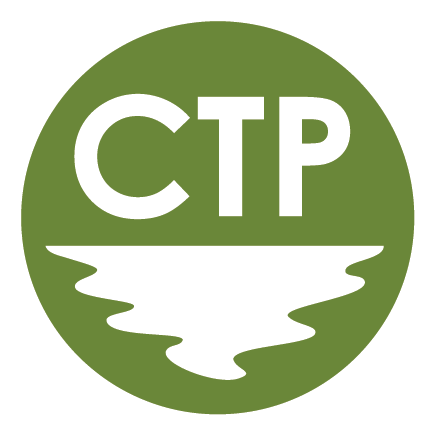 Teammate Name1 & Teammate Name2
1 Teammate Affiliation 2 Teammate Affiliation
Use this big space for your map, images, graphs, etc.
The Take-Away
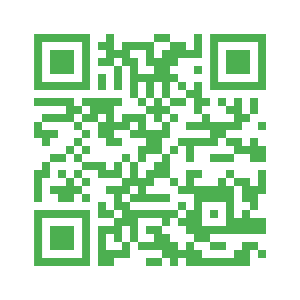 Keep this section limited to the main one or two most important outcomes from your project
Less is more
Scan the QR Code to access our StoryMap
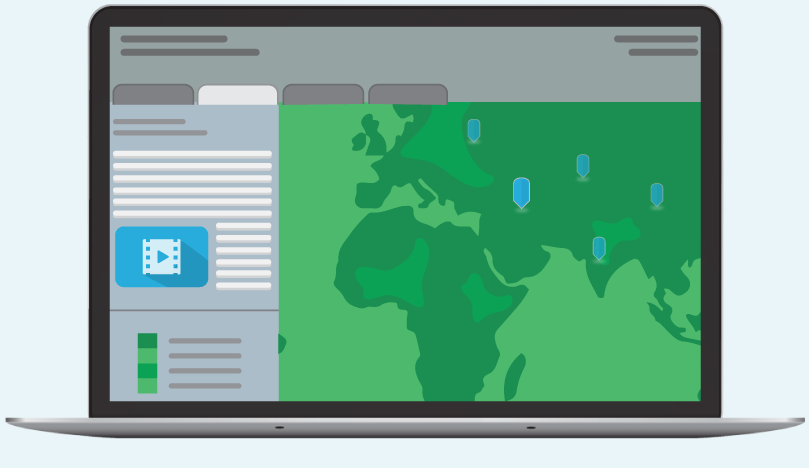 Insert an image or two into this one – maybe you and your teammate working on the project
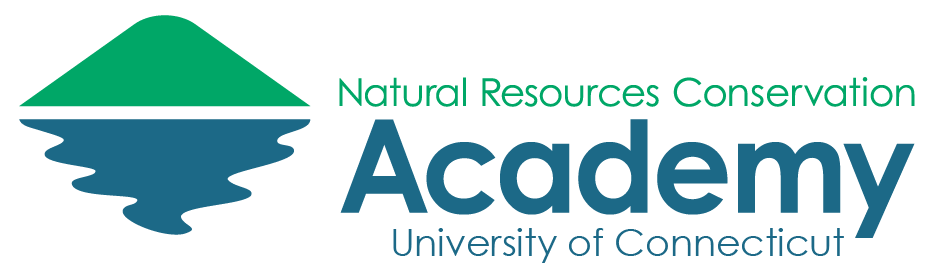 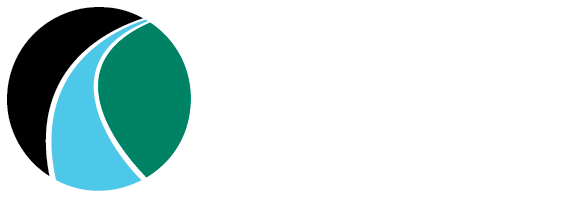 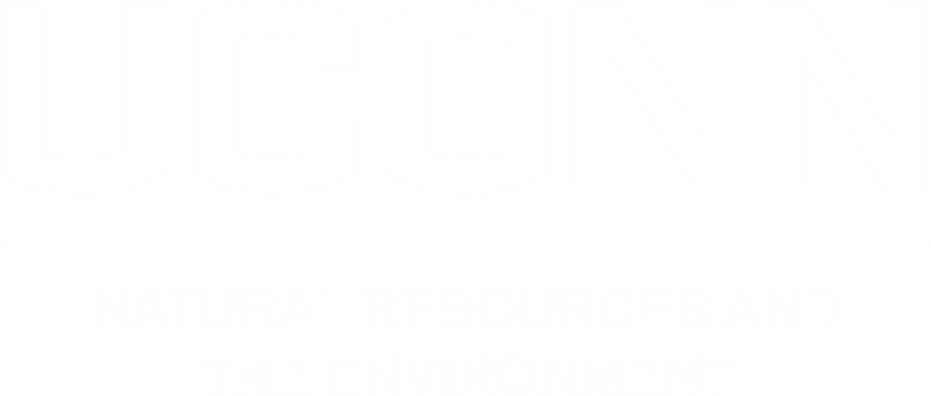 [Speaker Notes: Notes:
In Powerpoint, click View > Guides
Keep text within gutter guides.
Author list: Don’t split names onto two lines (e.g., “Jimmy [break] Smith”). If that happens, use a new line, unless you need the space. Bold the first names of anybody who’s presenting in person.
Intro/methods/result: Do not drop below font size 28, but if you have extra space, jack up the font size until the space is full.
Do not use color in the sidebars except in graphs/figures. It’ll pull attention from the center and slow interpretation for passersby.]
Methods
List the steps you took to complete the project.
Important things to include in this section are:
Location;
Time of year and duration of project;
Description of environment at sites or study organisms;
Techniques, procedures or tools used to carry out work.
Introduction
Provide essential background information on the issue that your project is addressing.
This section is vital for conveying to a layperson the importance of the project.
Clearly state how your project will address the focal question or issue, and list objectives/goals of the study:
Objective 1;
Objective 2;
Etc.
Short Title
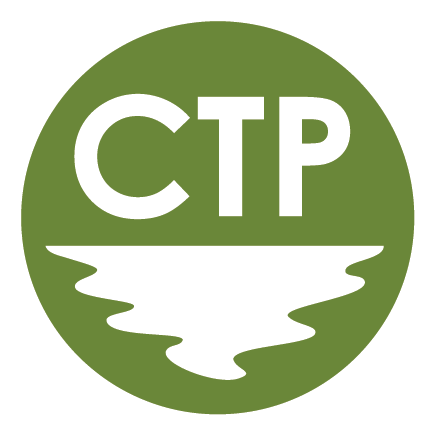 Teammate Name1 & Teammate Name2
1 Teammate Affiliation 2 Teammate Affiliation
Use this big space for your map, images, graphs, etc.
The Take-Away
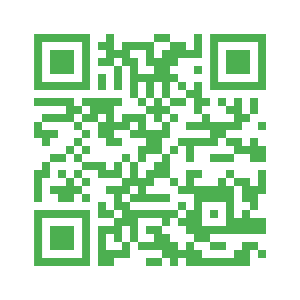 Keep this section limited to the main one or two most important outcomes from your project
Less is more
Scan the QR Code to access our StoryMap
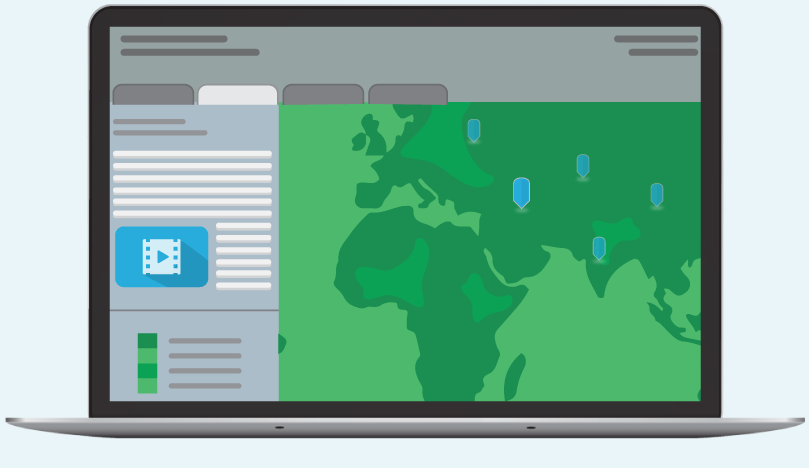 Insert an image or two into this one – maybe you and your teammate working on the project
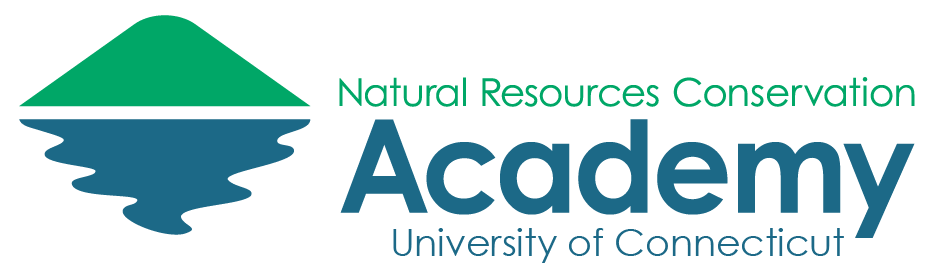 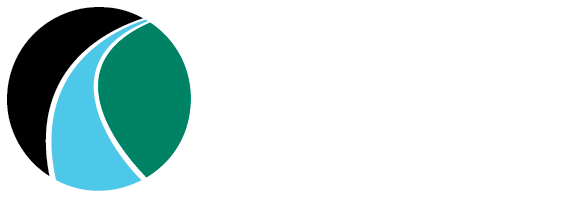 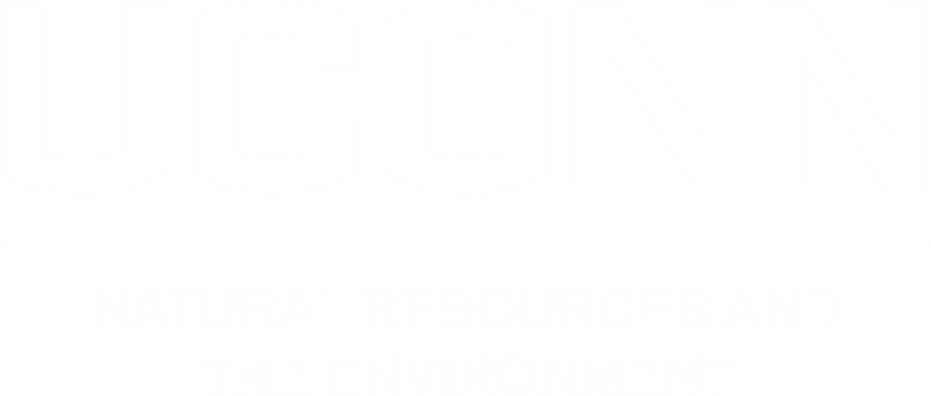 [Speaker Notes: Notes:
In Powerpoint, click View > Guides
Keep text within gutter guides.
Author list: Don’t split names onto two lines (e.g., “Jimmy [break] Smith”). If that happens, use a new line, unless you need the space. Bold the first names of anybody who’s presenting in person.
Intro/methods/result: Do not drop below font size 28, but if you have extra space, jack up the font size until the space is full.
Do not use color in the sidebars except in graphs/figures. It’ll pull attention from the center and slow interpretation for passersby.]
Methods
List the steps you took to complete the project.
Important things to include in this section are:
Location;
Time of year and duration of project;
Description of environment at sites or study organisms;
Techniques, procedures or tools used to carry out work.
Introduction
Provide essential background information on the issue that your project is addressing.
This section is vital for conveying to a layperson the importance of the project.
Clearly state how your project will address the focal question or issue, and list objectives/goals of the study:
Objective 1;
Objective 2;
Etc.
Short Title
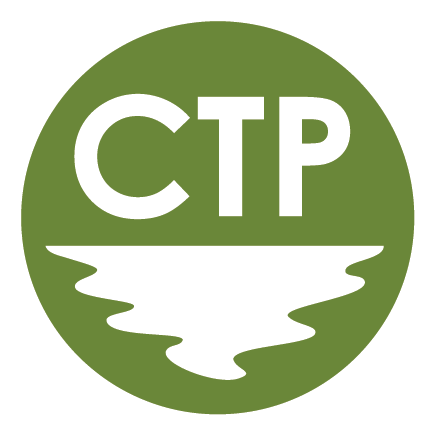 Teammate Name1 & Teammate Name2
1 Teammate Affiliation 2 Teammate Affiliation
Use this big space for your map, images, graphs, etc.
The Take-Away
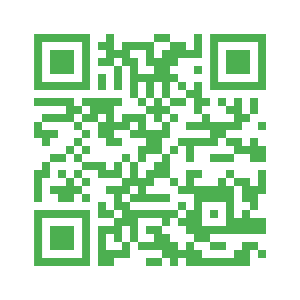 Keep this section limited to the main one or two most important outcomes from your project
Less is more
Scan the QR Code to access our StoryMap
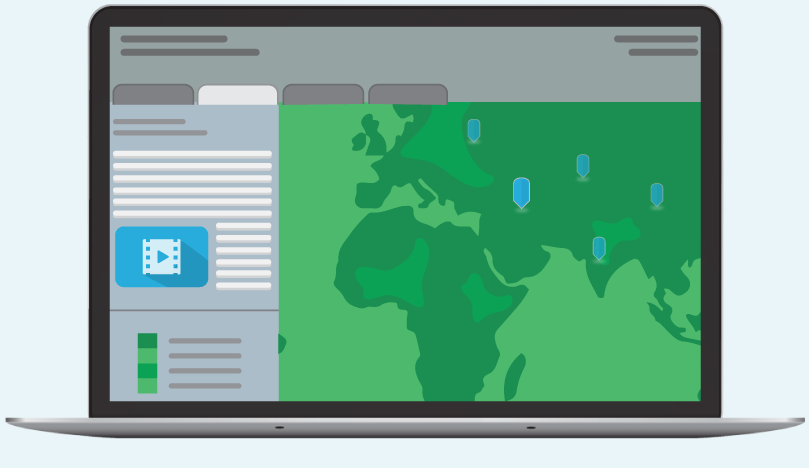 Insert an image or two into this one – maybe you and your teammate working on the project
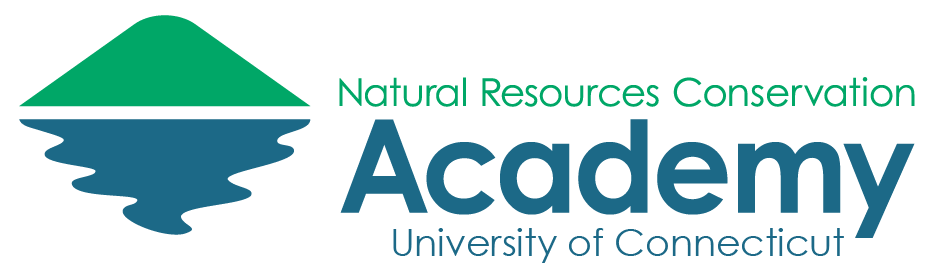 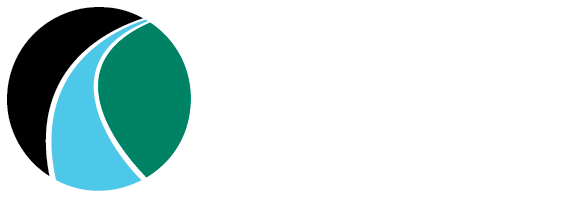 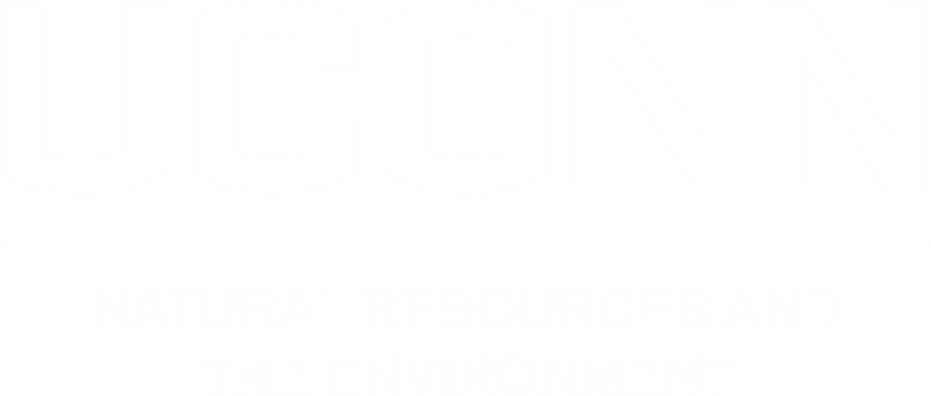 [Speaker Notes: Notes:
In Powerpoint, click View > Guides
Keep text within gutter guides.
Author list: Don’t split names onto two lines (e.g., “Jimmy [break] Smith”). If that happens, use a new line, unless you need the space. Bold the first names of anybody who’s presenting in person.
Intro/methods/result: Do not drop below font size 28, but if you have extra space, jack up the font size until the space is full.
Do not use color in the sidebars except in graphs/figures. It’ll pull attention from the center and slow interpretation for passersby.]